Муниципальное автономное дошкольное образовательное учреждение детский сад «Радость» комбинированного вида структурное подразделение – детский сад № 150
педагогический проект«Судьба семьи в судьбе страны»
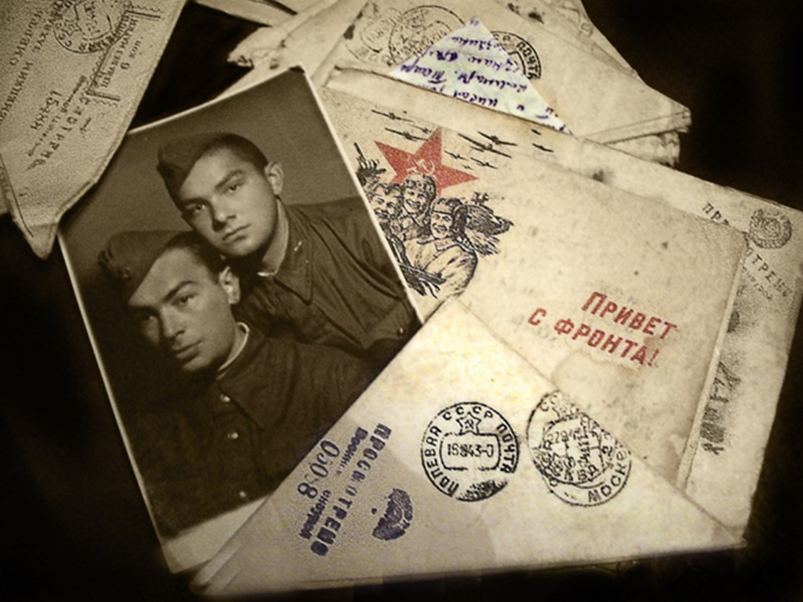 Составители:
воспитатели
Кропотова М.Ю., Шолик Ю.В.,
дети и родители
подготовительной группы № 1
Хочу узнать, изведать и понять –
Откуда я и, что во мне издревле.
Века стоят вкруг древнего огня 
Могучие и мудрые деревья.
 
Велик и прост суровый их закон,
И нету справедливее закона,
Что дерево живет лишь целиком.
Отрубишь корни – засыхает крона.
 
По этому закону не дано
О давнем прошлом забывать живущим.
Мне кажется, я важное звено
Между ушедшим миром и грядущим.
Паспорт проекта
Вид проекта: 
поисково-исследовательский, 
групповой

Продолжительность: 
долгосрочный 
 
Участники проекта: 
дети подготовительной группы (6– 7 лет), 
родители воспитанников, 
воспитатели группы.
Актуальность проекта
Концепция модернизации российского образования и  Федеральный государственный образовательный стандарт дошкольного образования отмечают необходимость активизации процесса патриотического воспитания дошкольников.

В настоящее время в молодых семьях вопросы воспитания патриотизма и гражданственности не считаются важными и, порой, вызывают недоумение. Дети же в силу своего возраста интересуются тем, что их окружает. Задача взрослых направить их познание в нужное русло. 

У каждой семьи своя собственная история, но она тесно переплетается с историей всей страны. Ведь семья – частица народа! Знание своей родословной, своих «корней» является важной основой для воспитания патриотизма и нравственности.
Актуальность проекта
В нравственно-патриотическом воспитании огромное значение имеет пример взрослых, в особенности, близких людей. Каждая семья, живущая в нашей стране внесла весомый вклад в победу над фашизмом. На историях из жизни старшего поколения - прадедушек и прабабушек, участников Великой Отечественной войны, их фронтовых и трудовых подвигов, дети знакомятся с такими важными понятиями, как «любовь к Родине», «ненависть к врагу», «воинский и трудовой подвиг», подходят к пониманию, что наш народ победил потому, что любит свою Отчизну.

Понимание ребенком своей связи с близкими людьми, знакомство с историей семьи пробуждает чувство любви  к Родине, которое в дальнейшем станет основой для формирования патриотизма  и гражданственности.
Основополагающий вопрос
Есть ли в моей семье родственники, которые защищали Родину или трудились в тылу во время Великой Отечественной войны?
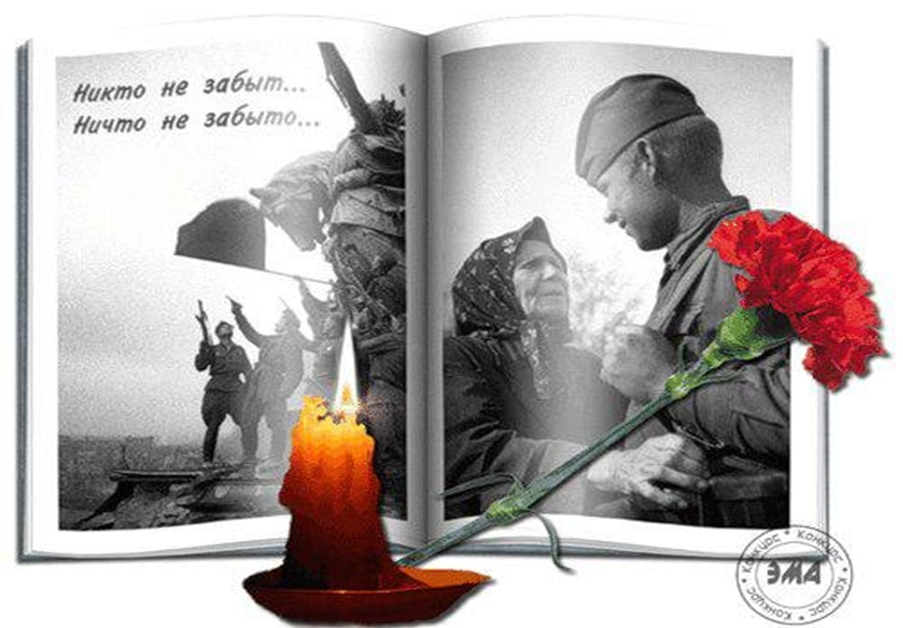 Проблемные вопросы
Как жили люди нашей страны в тяжелые военные годы?
     Что делали? 
     О чем мечтали?

Чем знамениты мои предки?

Где находились мои родственники во время Великой Отечественной войны?

Что они делали, чтобы приблизить Победу?

За что прадедушка и прабабушка получили медали?
Цель проекта
Создать условия для изучения дошкольниками истории своей семьи, формирования начальных представлений о связи между судьбой родственников и историей нашей Родины.
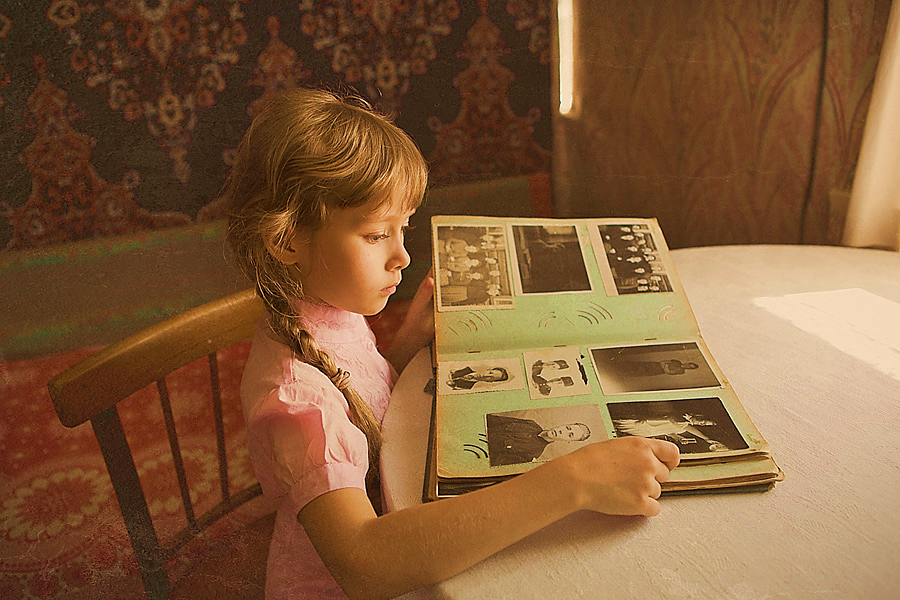 Задачи проекта
Познакомить дошкольников  с событиями, которые происходили во время  Великой Отечественной войны на фронте и в тылу. 

Показать значение Победы для нашего народа.

Формировать у детей знания о том, какой вклад в историю нашей Родины внесли члены их семей. 

Подвести детей к пониманию того, что судьба их родственников и семей - отражение судьбы страны.
Задачи проекта
Воспитывать уважение к старшему поколению, чувство гордости за своих родных, за свою Родину.

Способствовать укреплению семейных связей разных поколений.

Развивать творчество в продуктивной деятельности.

Организовать взаимодействие детей, родителей, педагогов в процессе реализации проекта.
Предполагаемый результат
Дети получат представления об истории своей семьи, о родственниках, которые внесли свой вклад в приближение Дня Победы в Великой Отечественной войне, о событиях 1941-1945 г.г., о том, что судьба их родственников и семей - отражает судьбу страны. У них сформируется чувство гордости за своих родных, за свою Родину.

Укрепятся семейные связи разных поколений.

Повысится профессиональный уровень педагогов 

Продукт: газета «На страже Родины».
Этапы проекта: 1 - начальный
Выявление уровня знаний у детей по теме проекта (мониторинг).

Анкетирование родителей «История семьи и нравственно-патриотическое воспитание дошкольника»

Разработка проекта: цель, задачи, перспективное планирование.

Подбор: методической и  художественной литературы, 
                    демонстрационного и иллюстративного                      
                                                                               материала,
                    наглядных и дидактических пособий.

Создание развивающей  среды в группе (совместно с  родителями).
2 Основной этап проекта
Чтение книг о Великой Отечественной войне.
Изучение исторических материалов в детских энциклопедиях.
Посещение исторического музея, ознакомление с экспозициями «Все для фронта, все для Победы!», «След на земле».
Экскурсии к  памятникам и мемориалам «Никто не забыт, ничто не забыто»
Проведение Уроков мужества с использованием презентаций: 
        «Как это было»,
        «Страшное слово «Война!»
        «Великий подвиг Великого народа»
Рассматривание картин художников- участников Великой Отечественной войны  «Я прошел сквозь ту войну»
Ознакомление с творчеством писателя – фронтовика С. Алексеева «Была война»  в детской библиотеке
Конкурс чтецов «Солдат домой вернулся»  
Изготовление макета «Битва на Курской дуге»
Выставка детских работ «Салют Победы!»
Просмотр:
       документального фильма «День Победы!»
       мультипликационного фильма «Сказ о богатыре Русском»
Этапы проекта: 2 – основной (взаимодействие с семьями воспитанников)
Составление генеалогического древа семьи «Хочу узнать, изведать и понять - кто я такой и, что во мне издревле»
Разработка герба семьи «Что может герб нам рассказать»
Изучение семейного архива (фотографий, писем, документов) «Перебираем фотографии…» 
Ознакомление с семейными реликвиями «Помнить, чтоб жизнь продолжалась»
Интервьюирование родителей, встречи с родственниками старшего поколения, запись их воспоминаний «А люди все не могут забыть эту войну»
Создание проекта «Судьба семьи в судьбе страны»
Оформление миниколлекции медалей и орденов Великой Отечественной войны «Этих дней не смолкнет слава!»
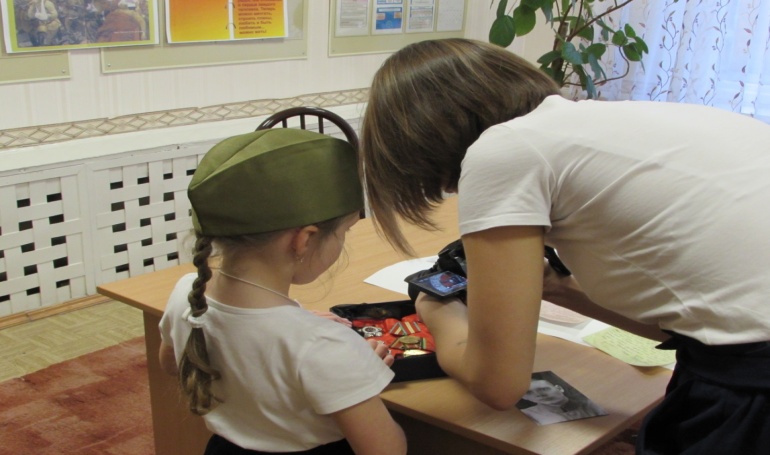 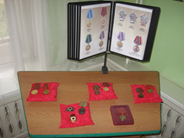 3 - заключительный этап проекта
Презентация семейных проектов «Судьба семьи в судьбе страны»

Создание газеты «На страже Родины».

 Представление опыта.
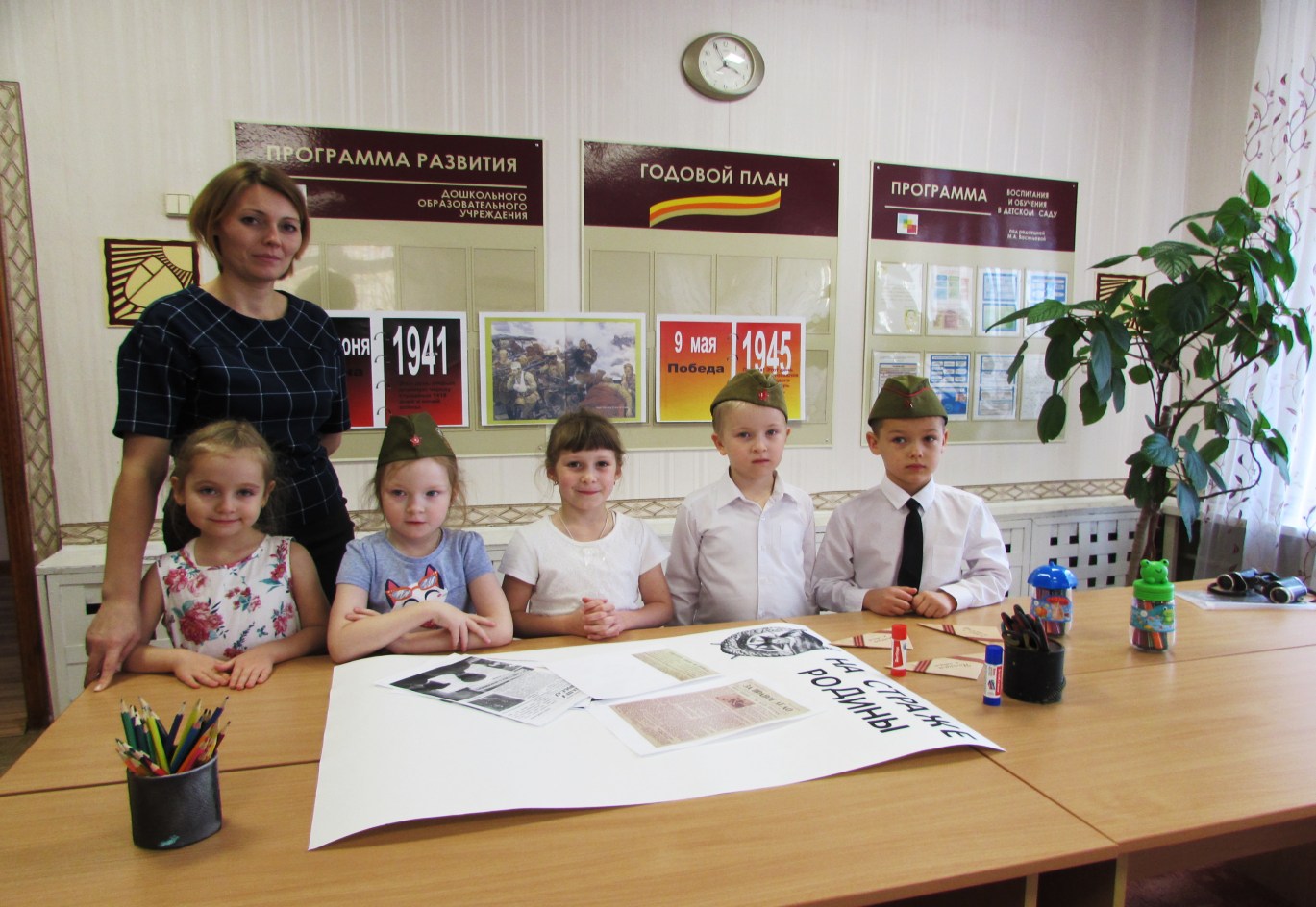